S.G.R.A Metal Shop
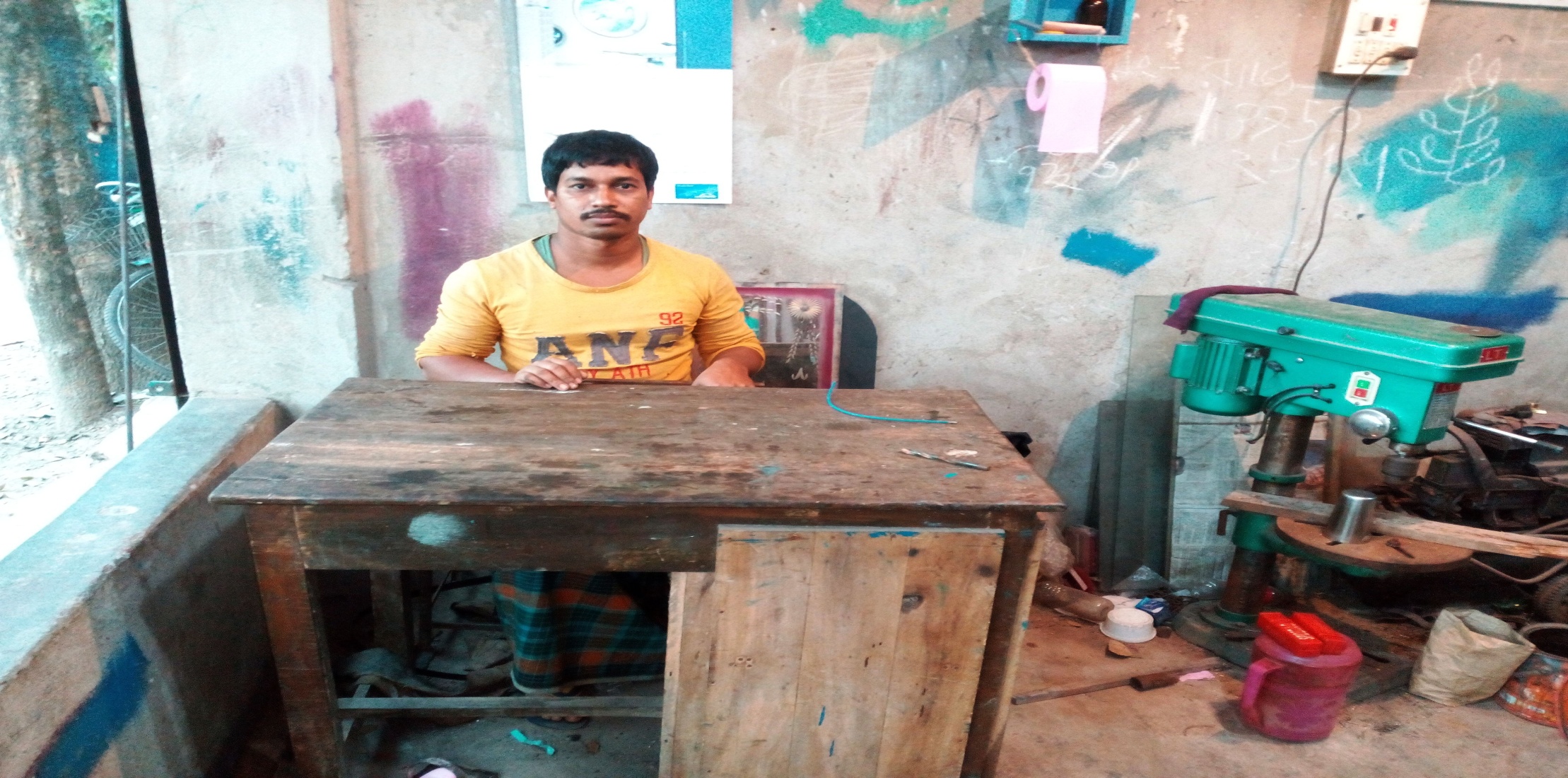 Noakhali Unit
Region -2
Project by: Md. Sohag

Identified by: Md. Abdul Mannan 
Verified By : Mir Hossian Chowdhury
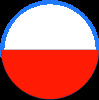 GRAMEEN TRUST
Brief Bio of the PROPOSED Nobin Udyokta
Brief Bio of the PROPOSED Nobin Udyokta (cont…)
brief history of GB loan utilization by Family
NU’s mother has been a member of Grameen Bank since 2007 to 2012 (5 years). At first she took a loan of Taka 5,000/- from Grameen Bank. His father used GB loan in his business and repaired their own houses from his income. NU also built their own house from the income of GB loan. They bought some land also. NU’s mother gradually improved their life standard by using GB loan.
Proposed Nobin Udyokta business INFO
Present & Proposed Investment Breakdown
Present & Proposed Investment Breakdown
INFO ON EXISTING BUSINESS OPERATIONS
Financial Projection of NU Business plan
Cash flow projection on  business plan (Rec. & Pay.)
SWOT Analysis
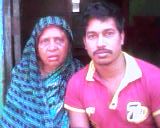 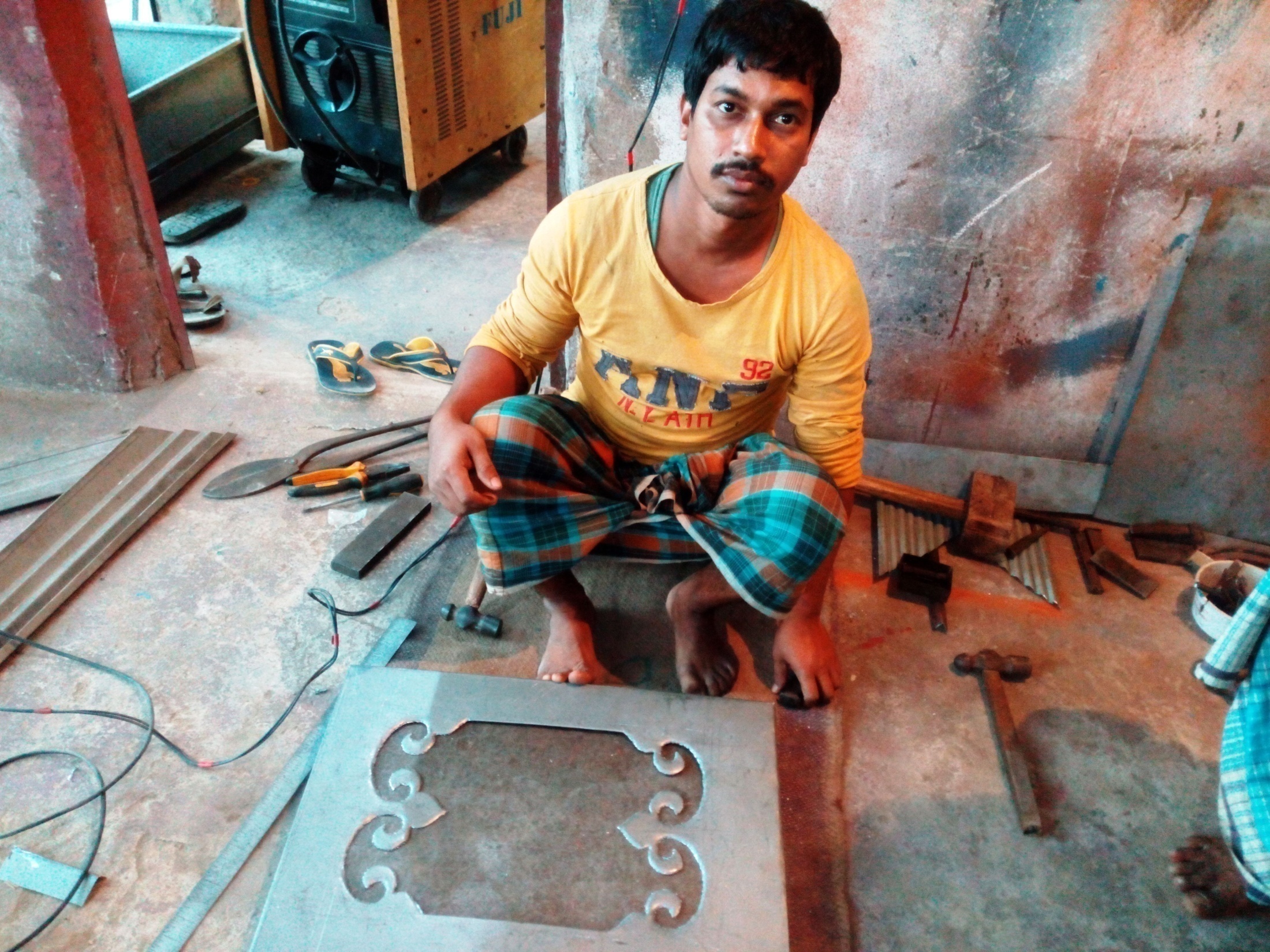 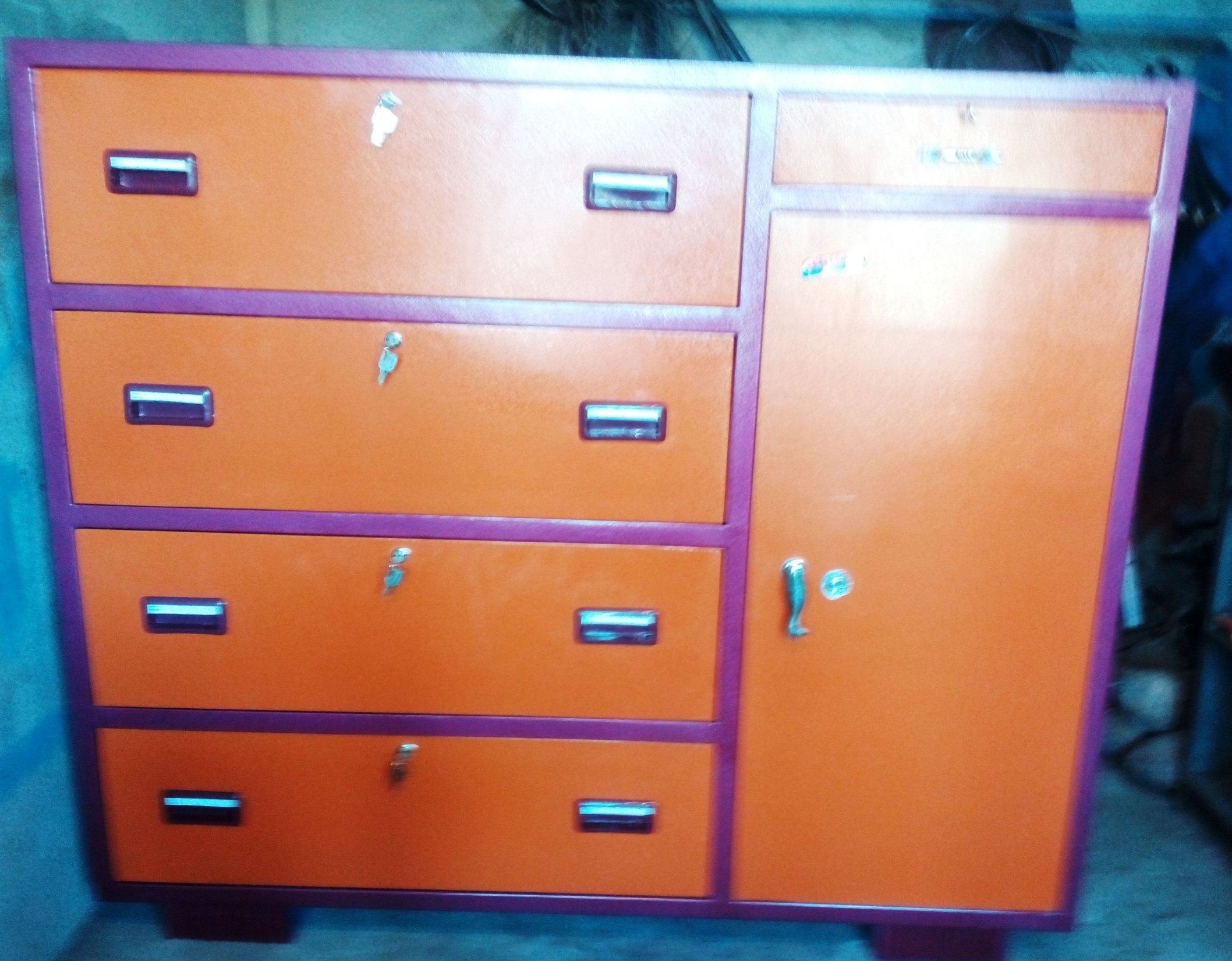 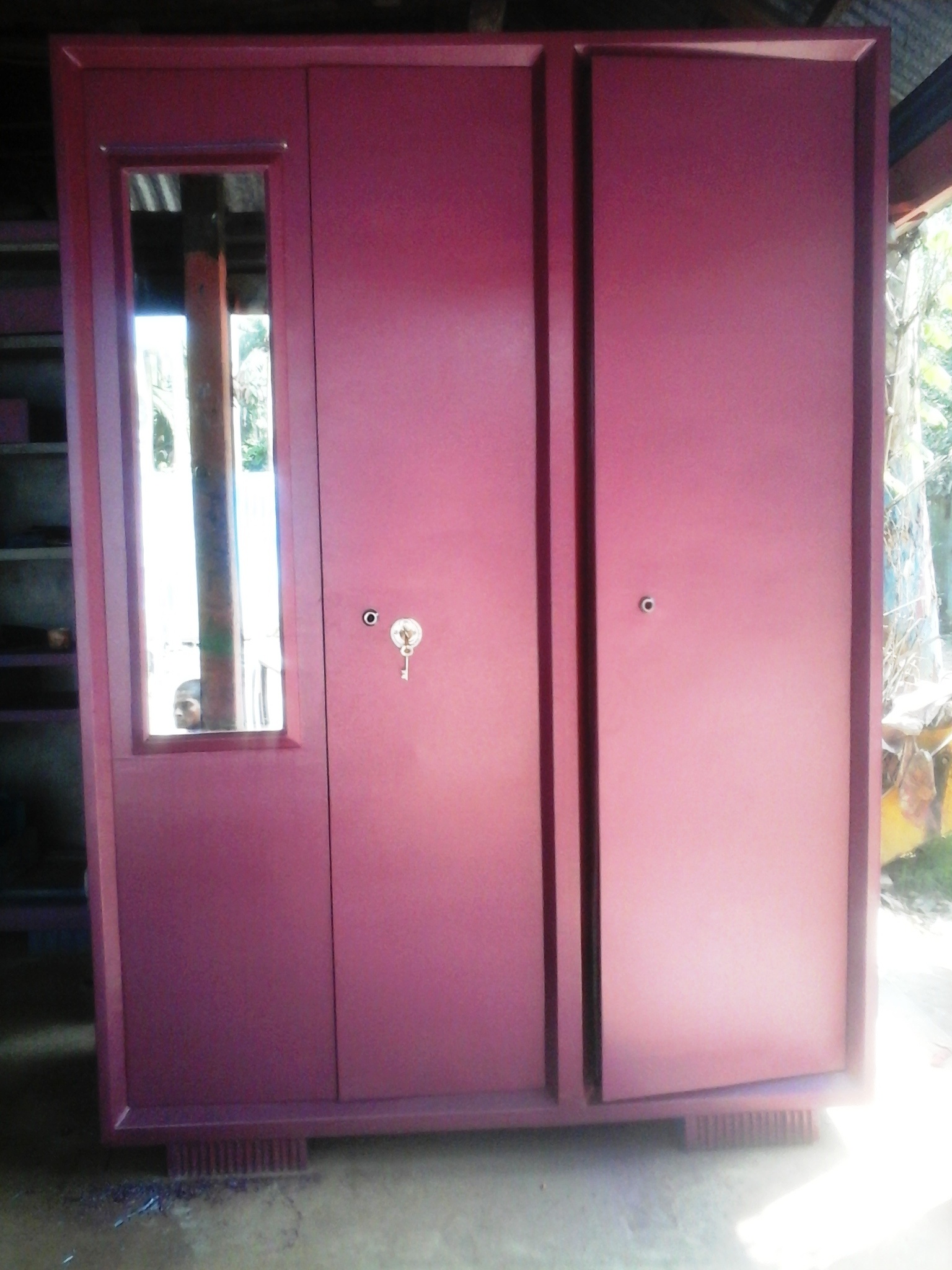 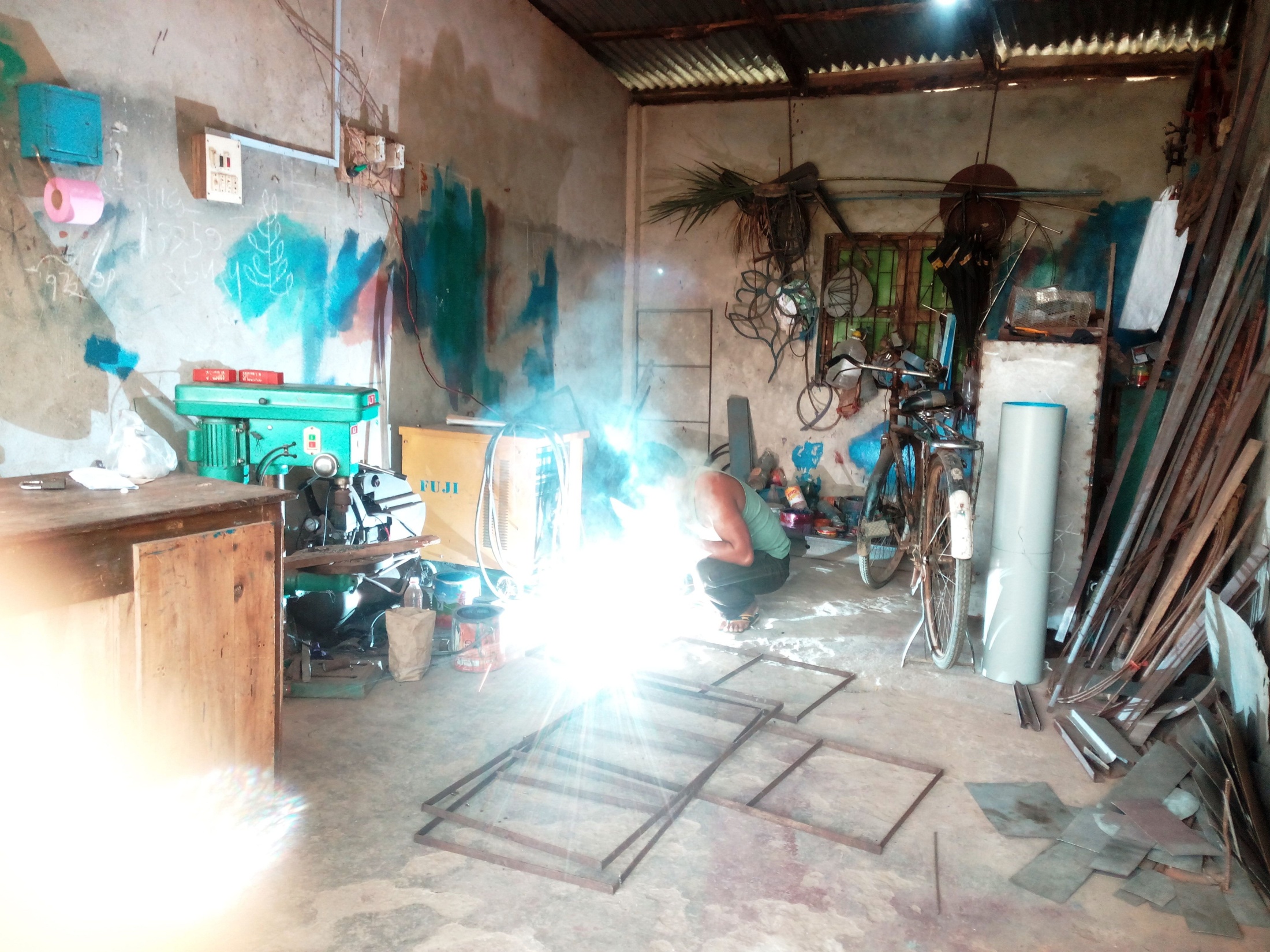 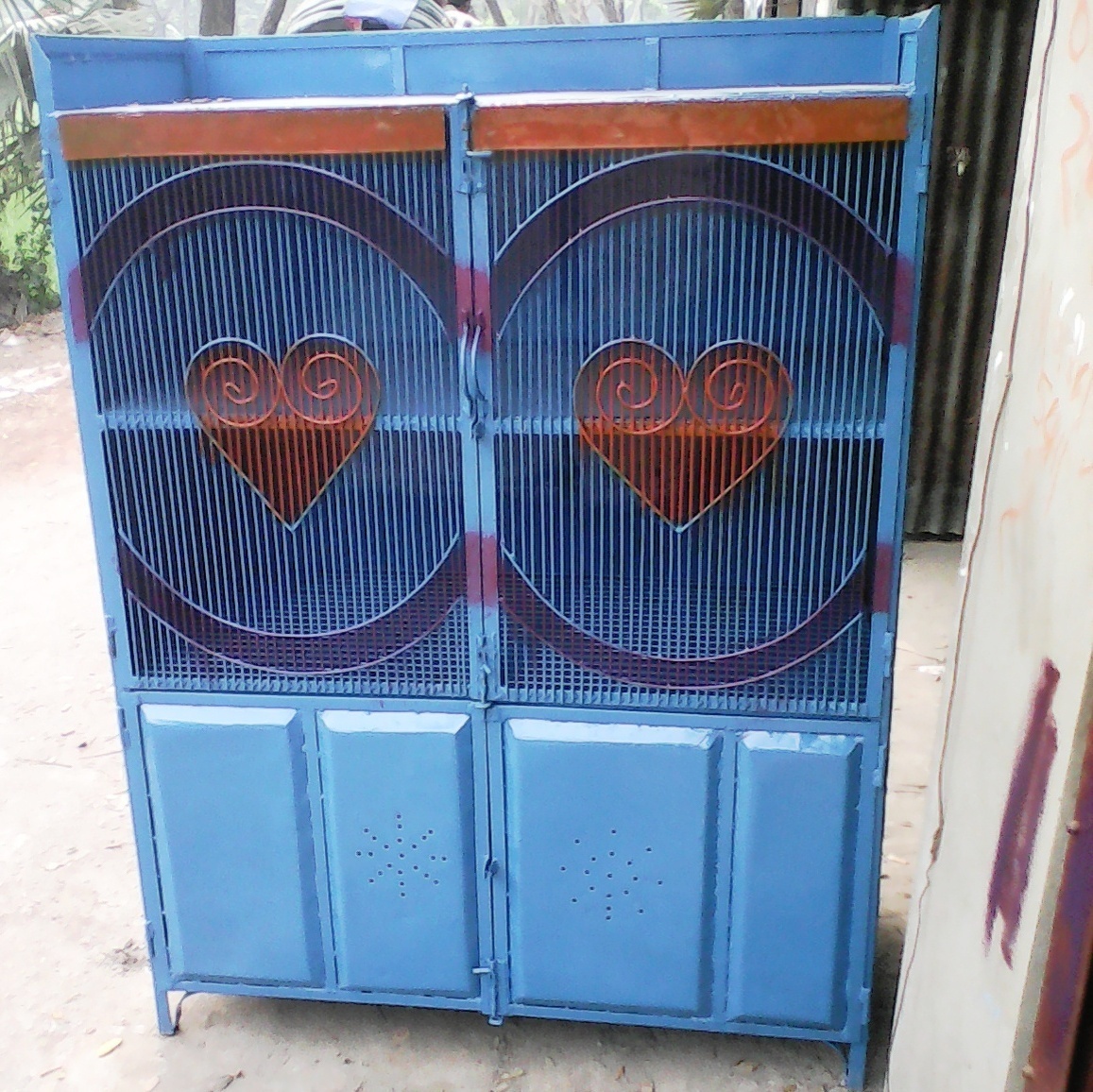 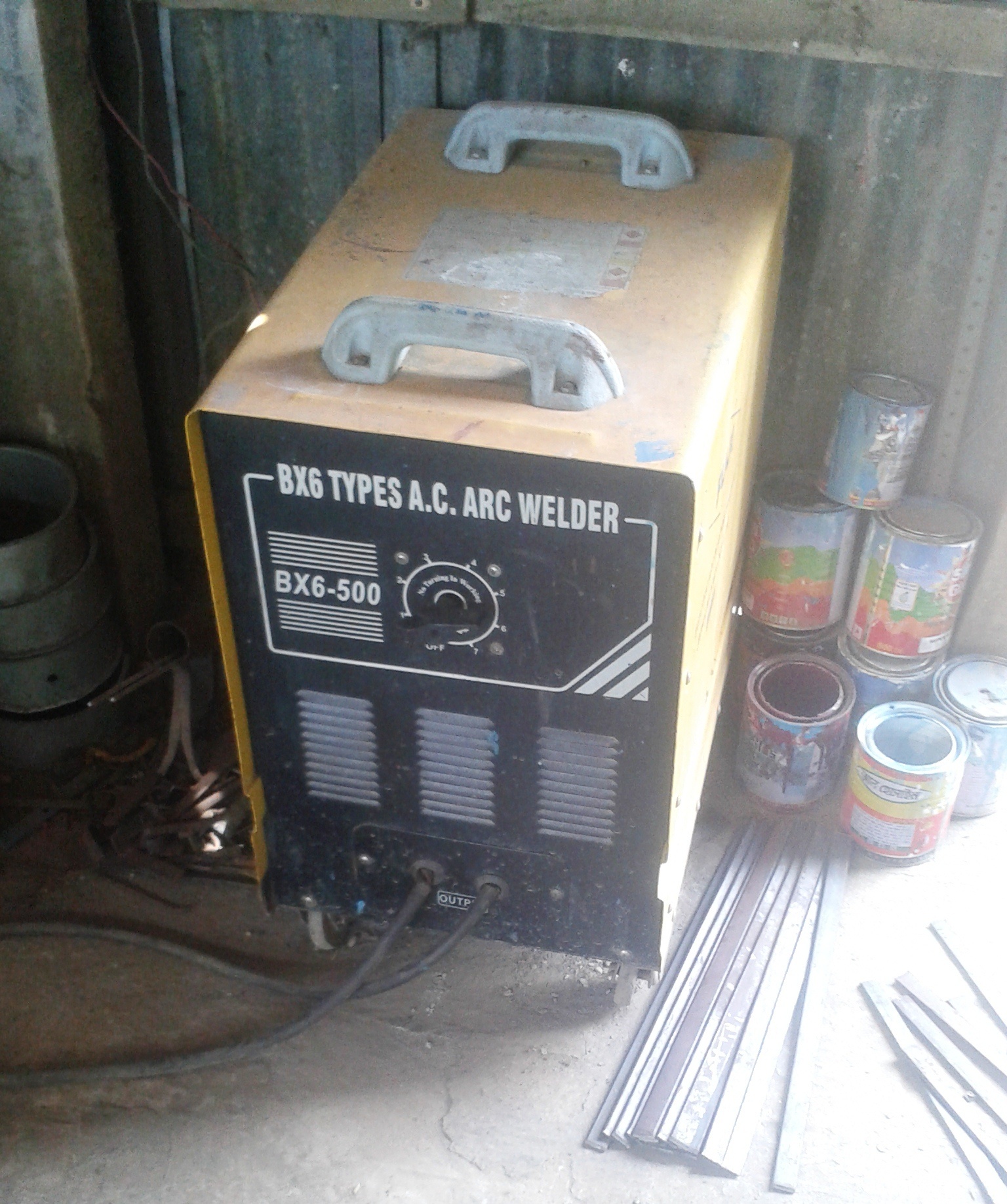 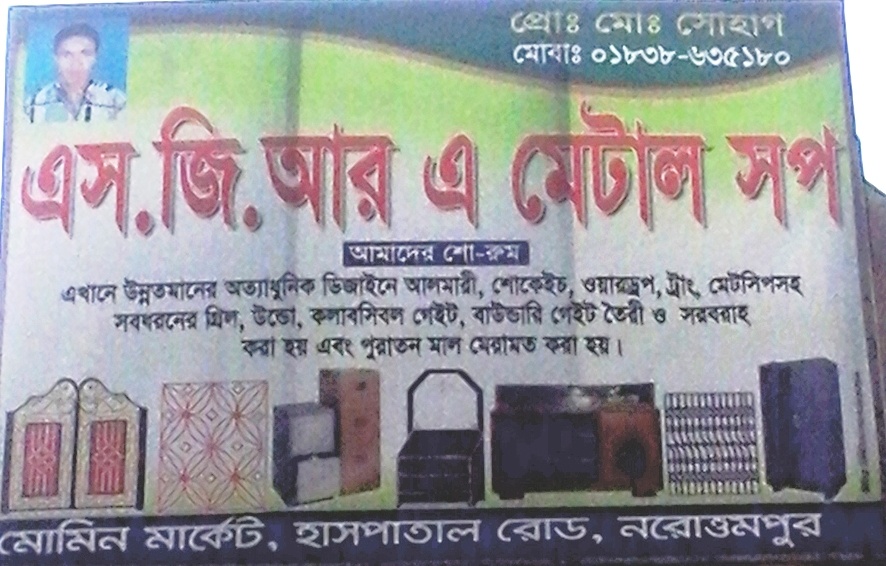 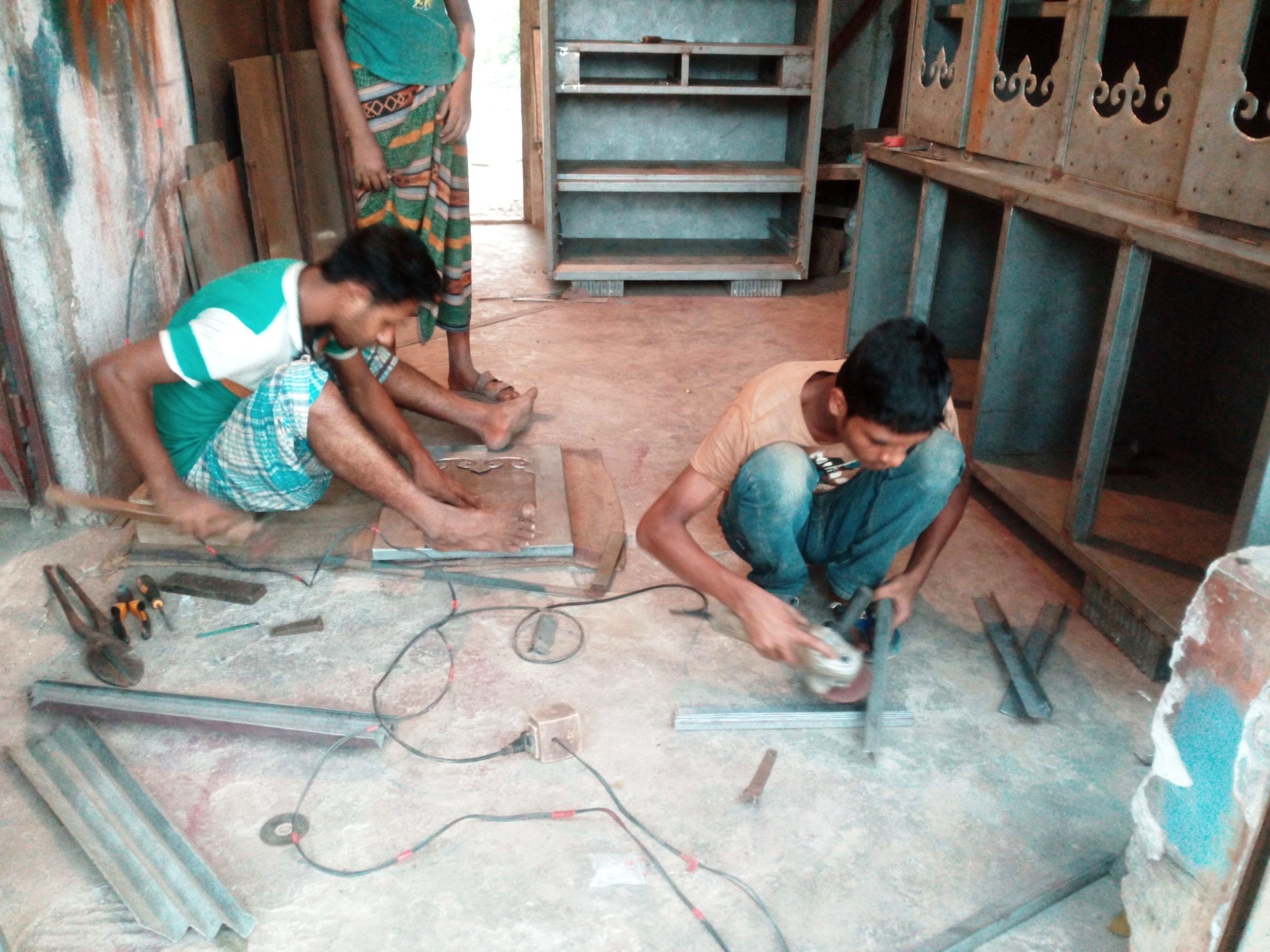 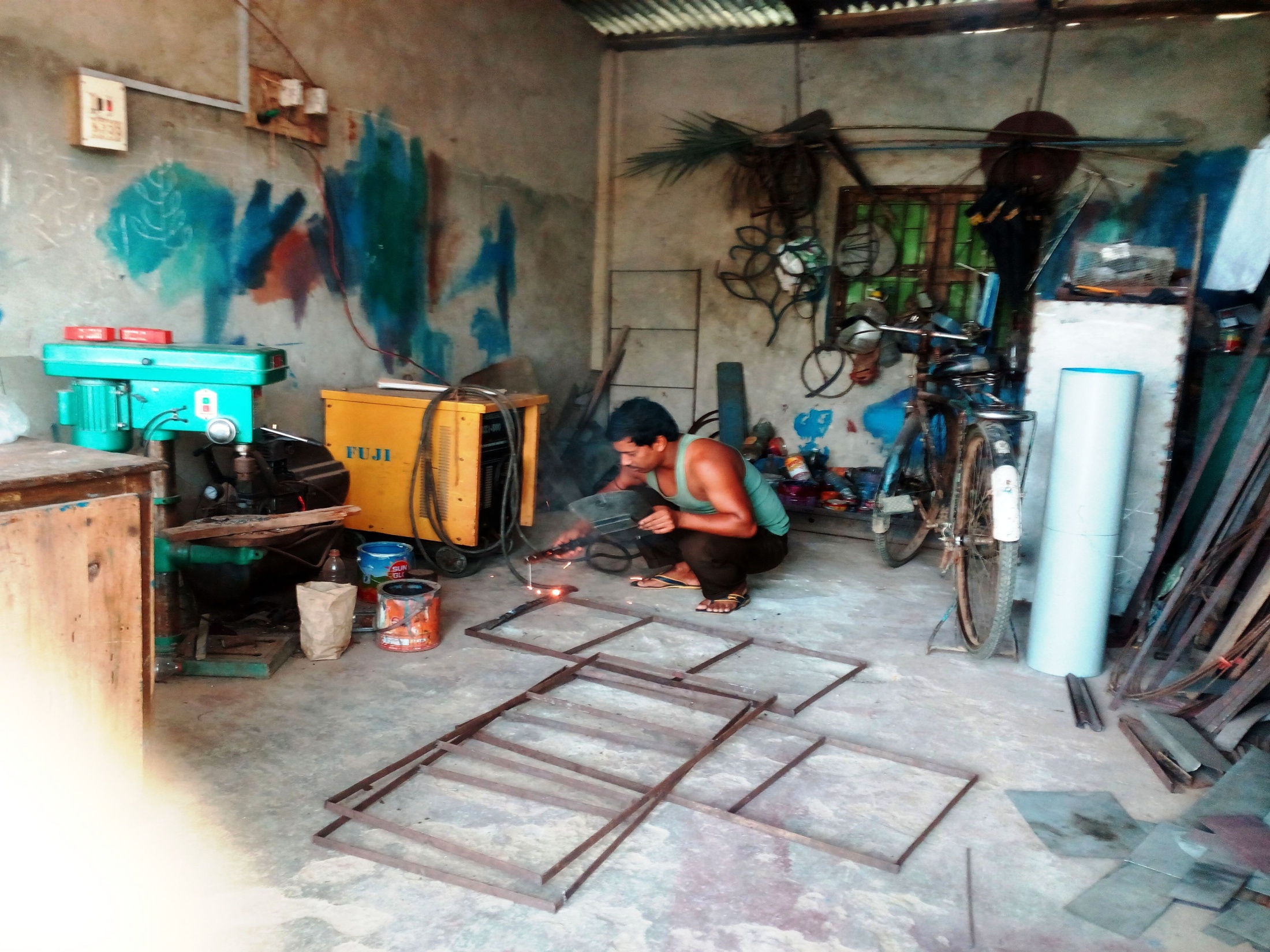 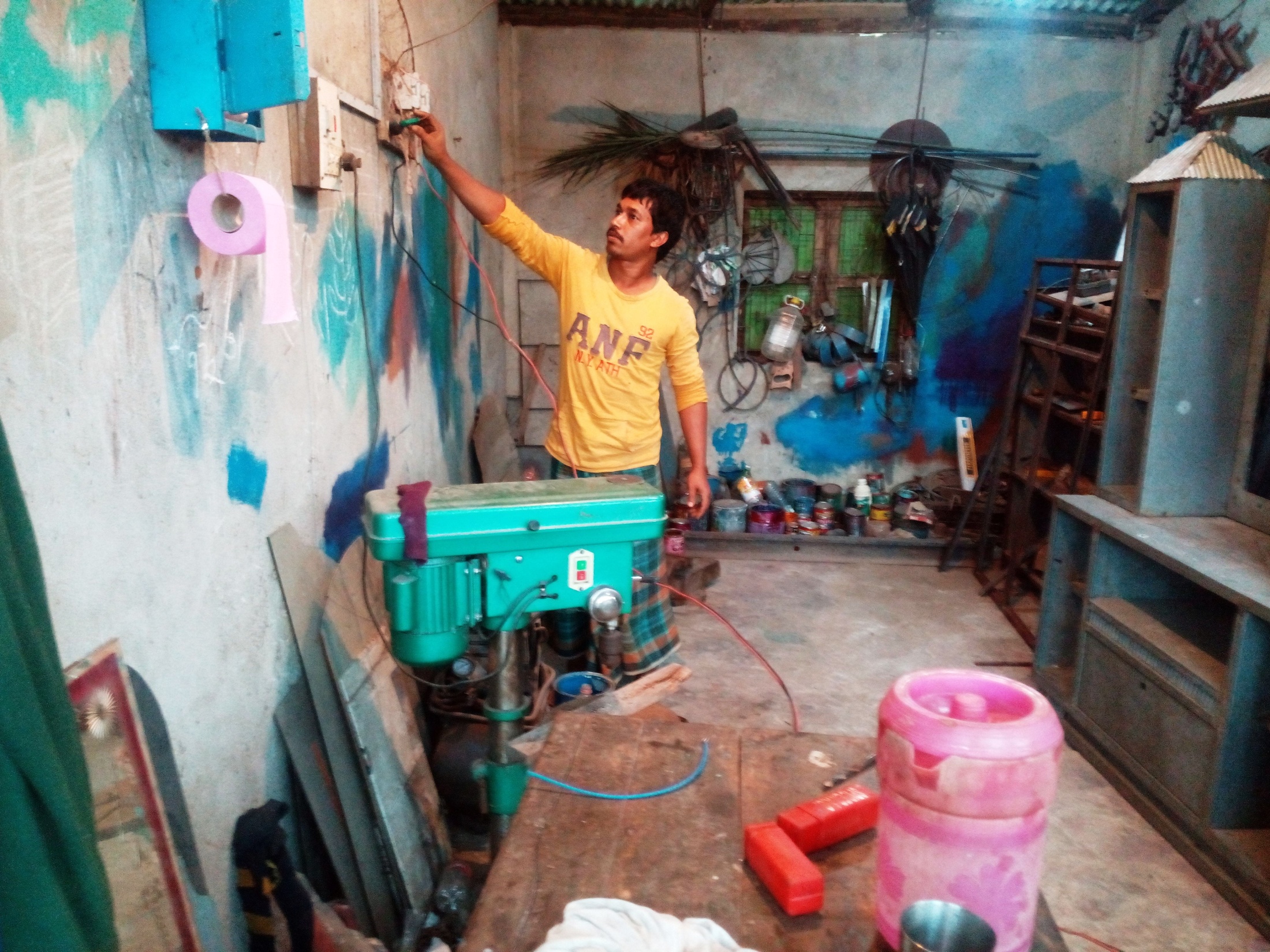 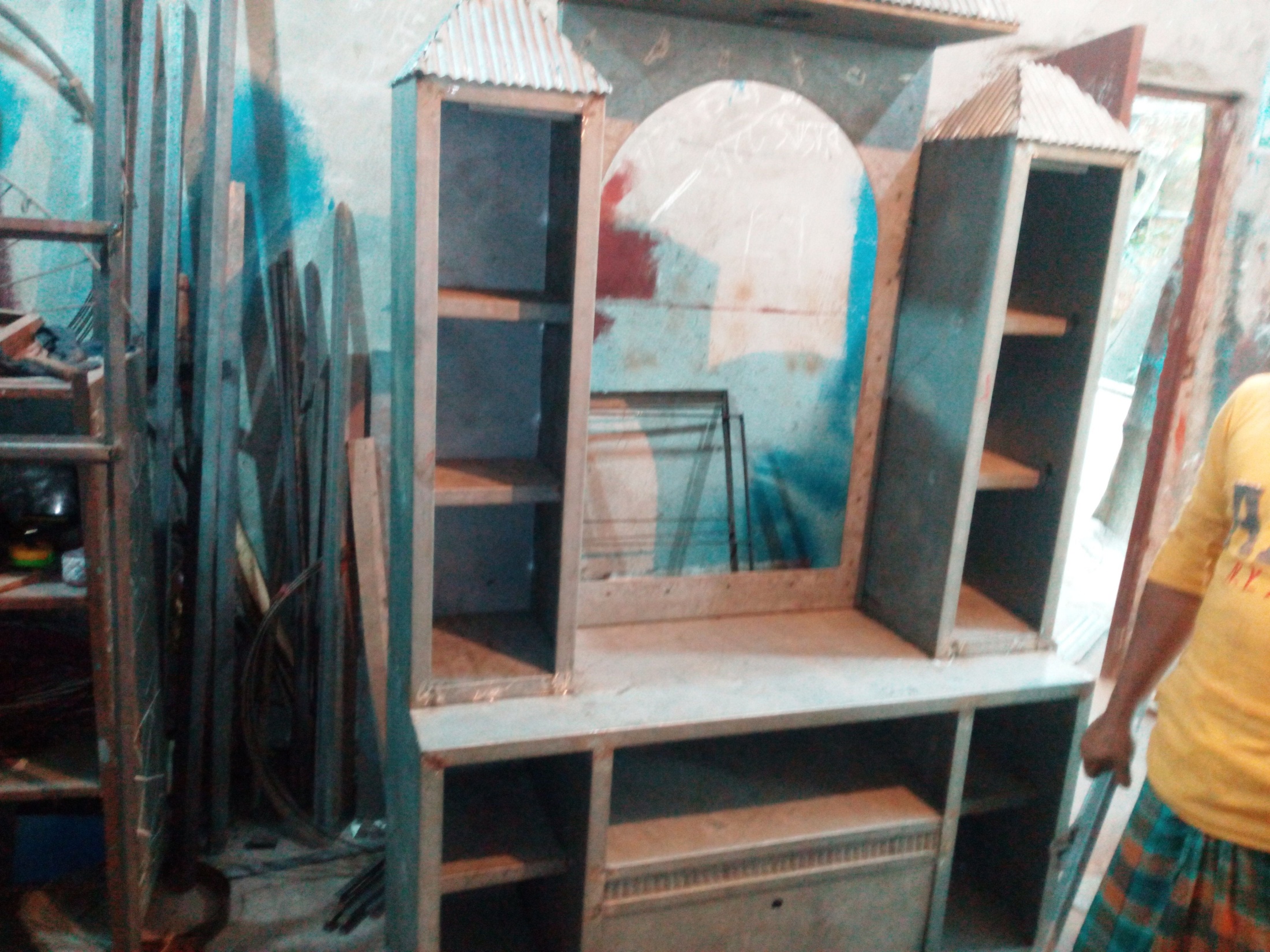 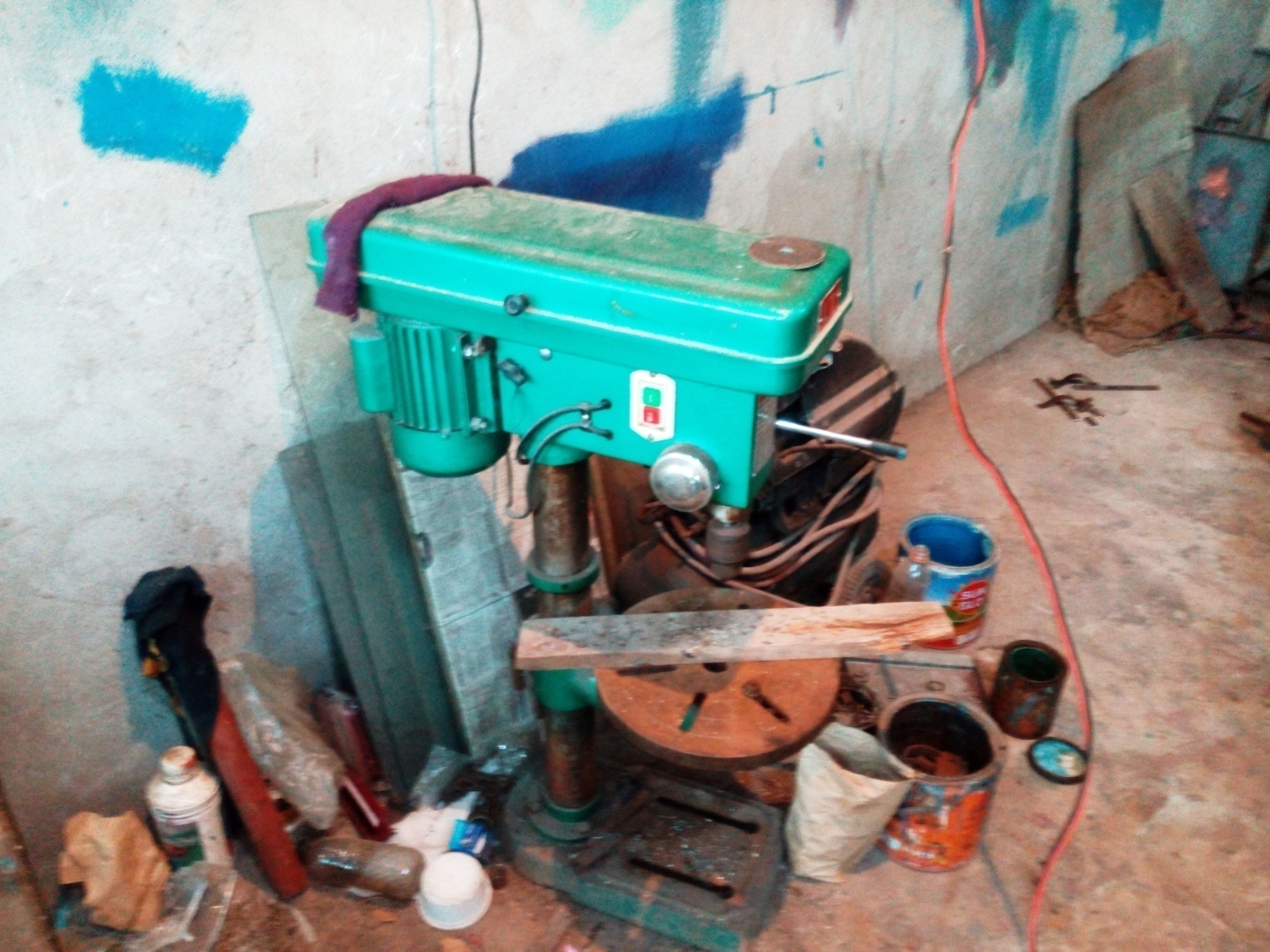 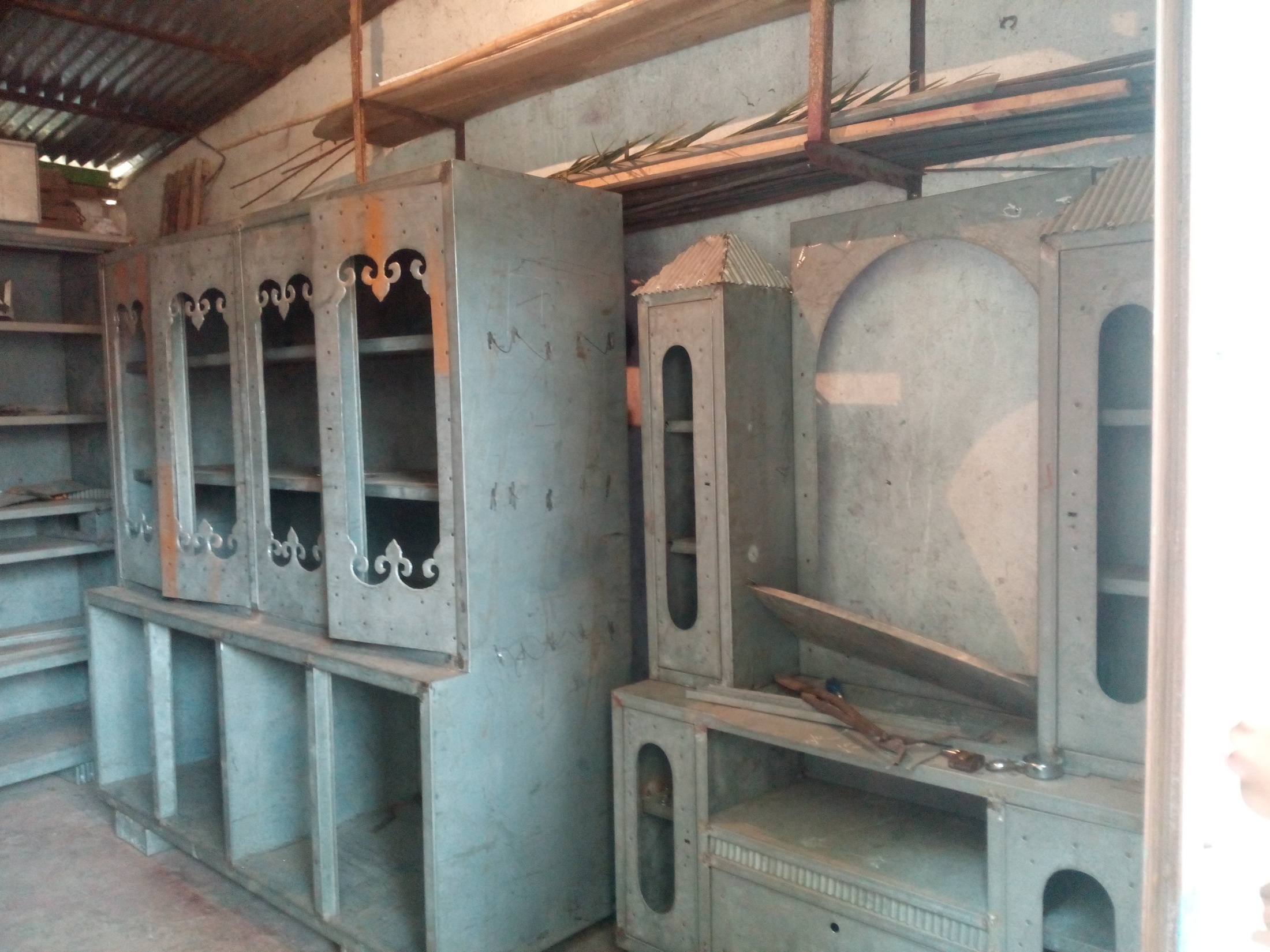 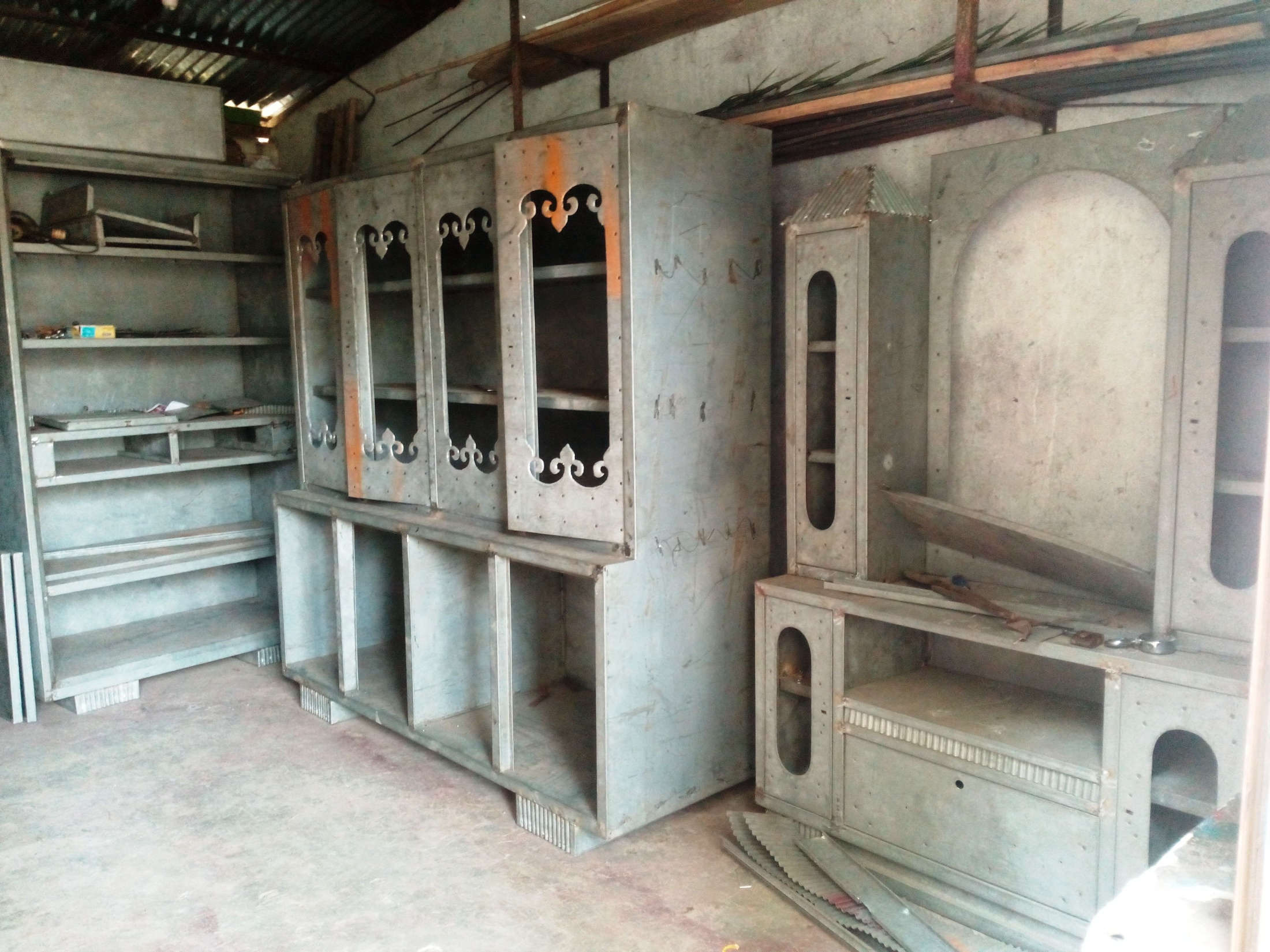 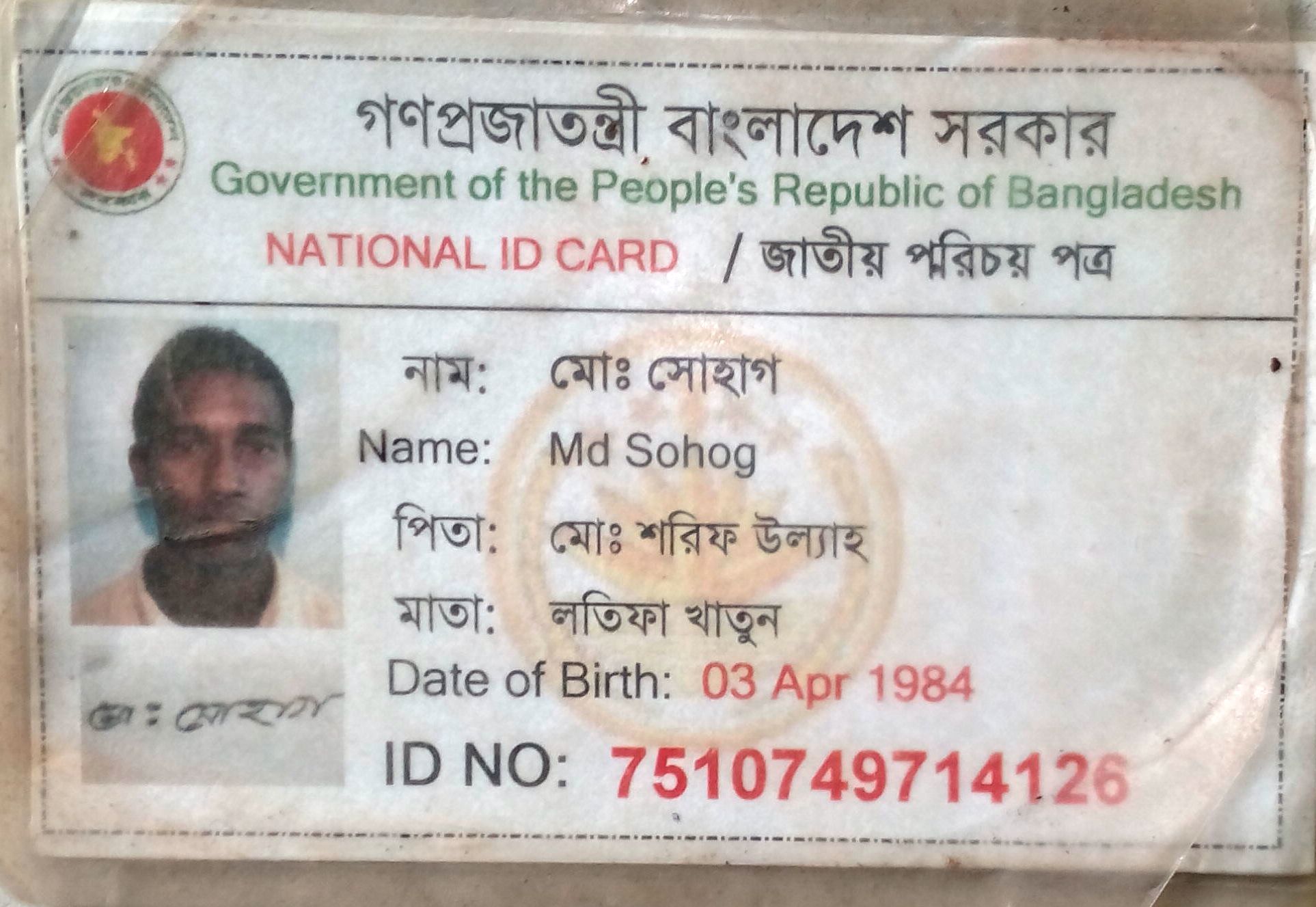 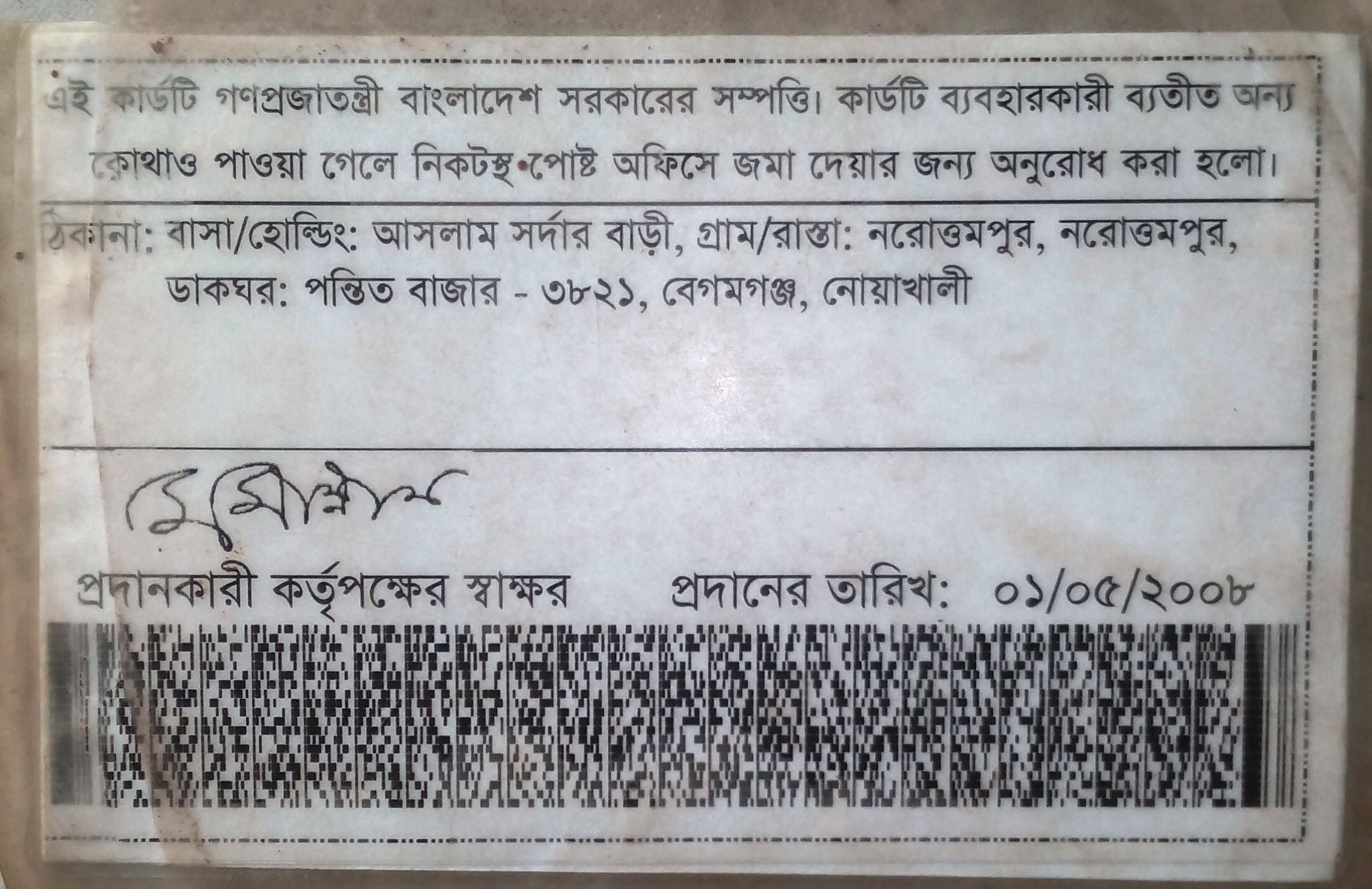 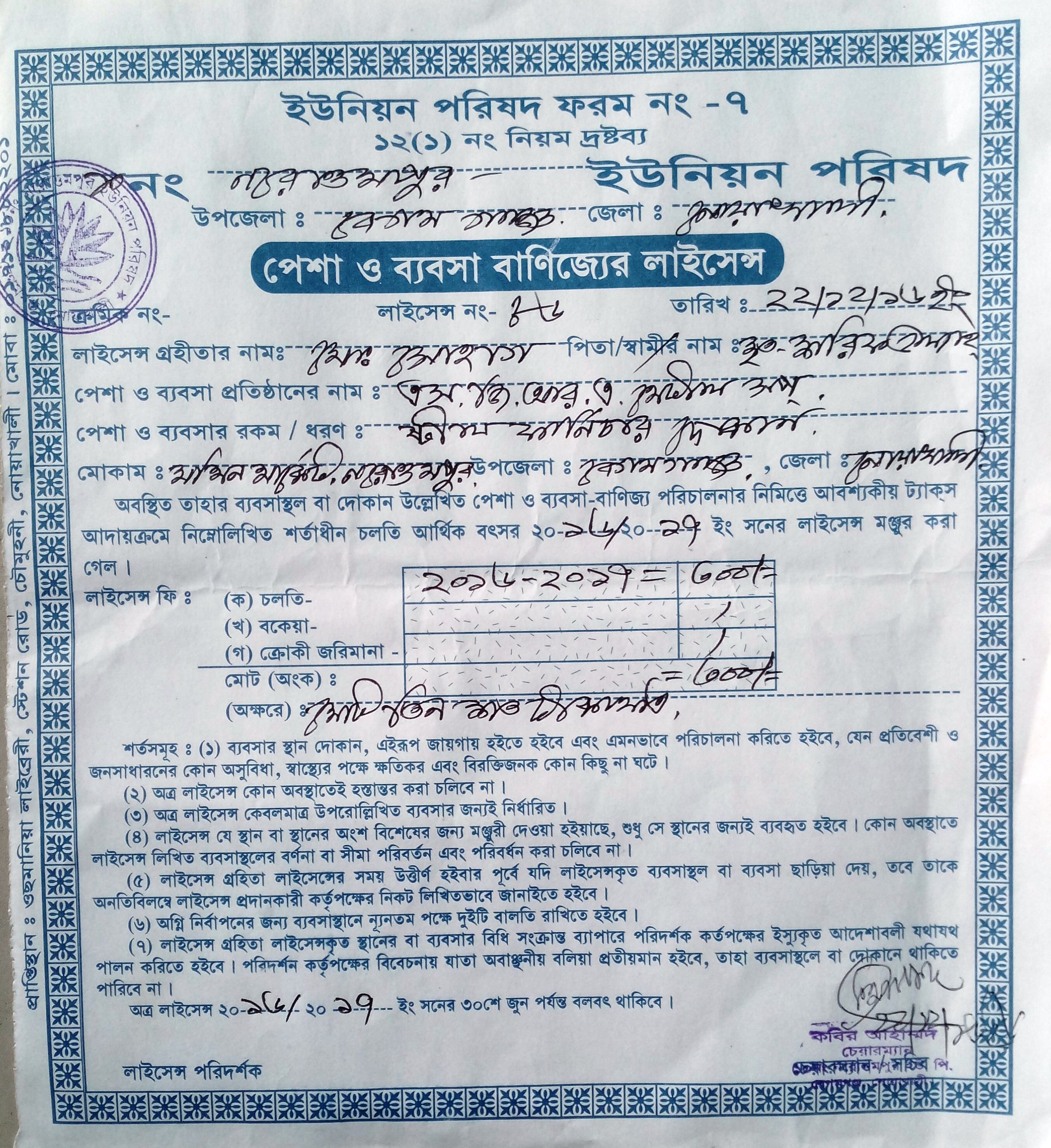 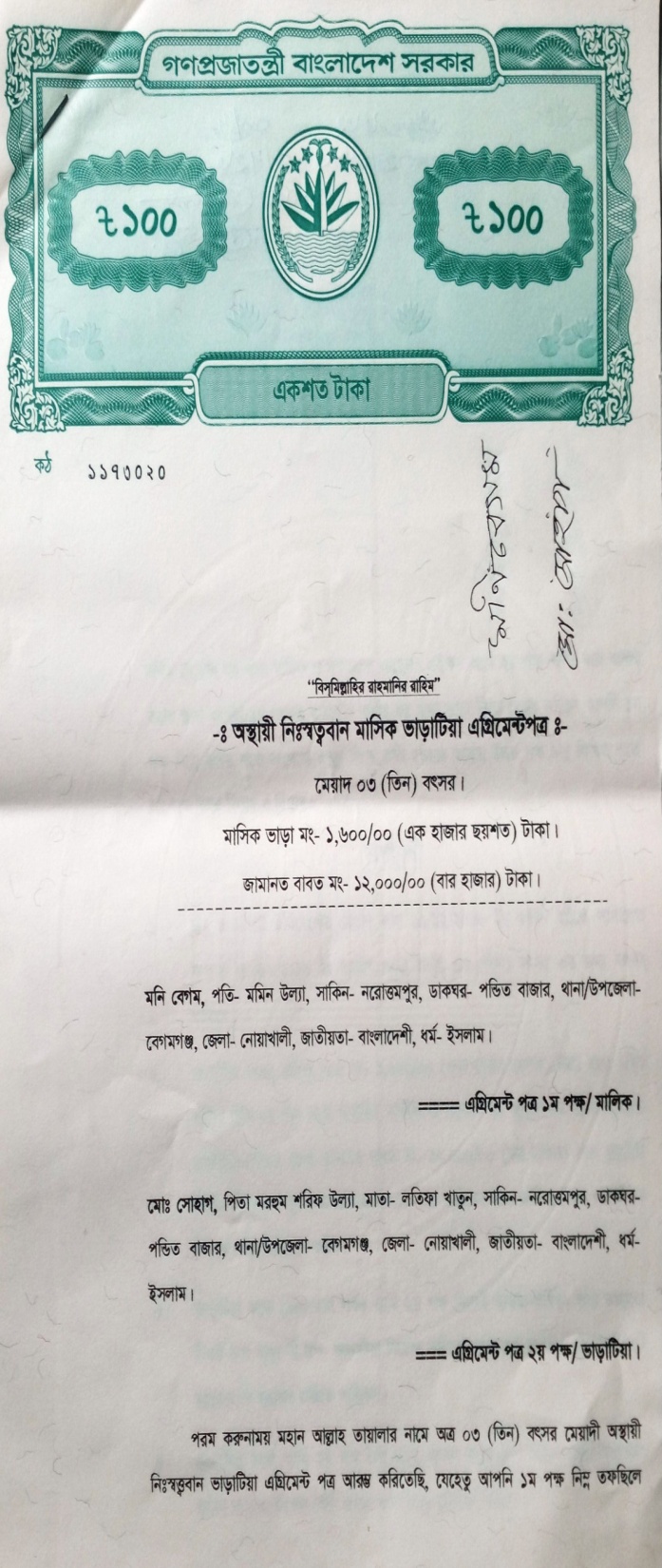 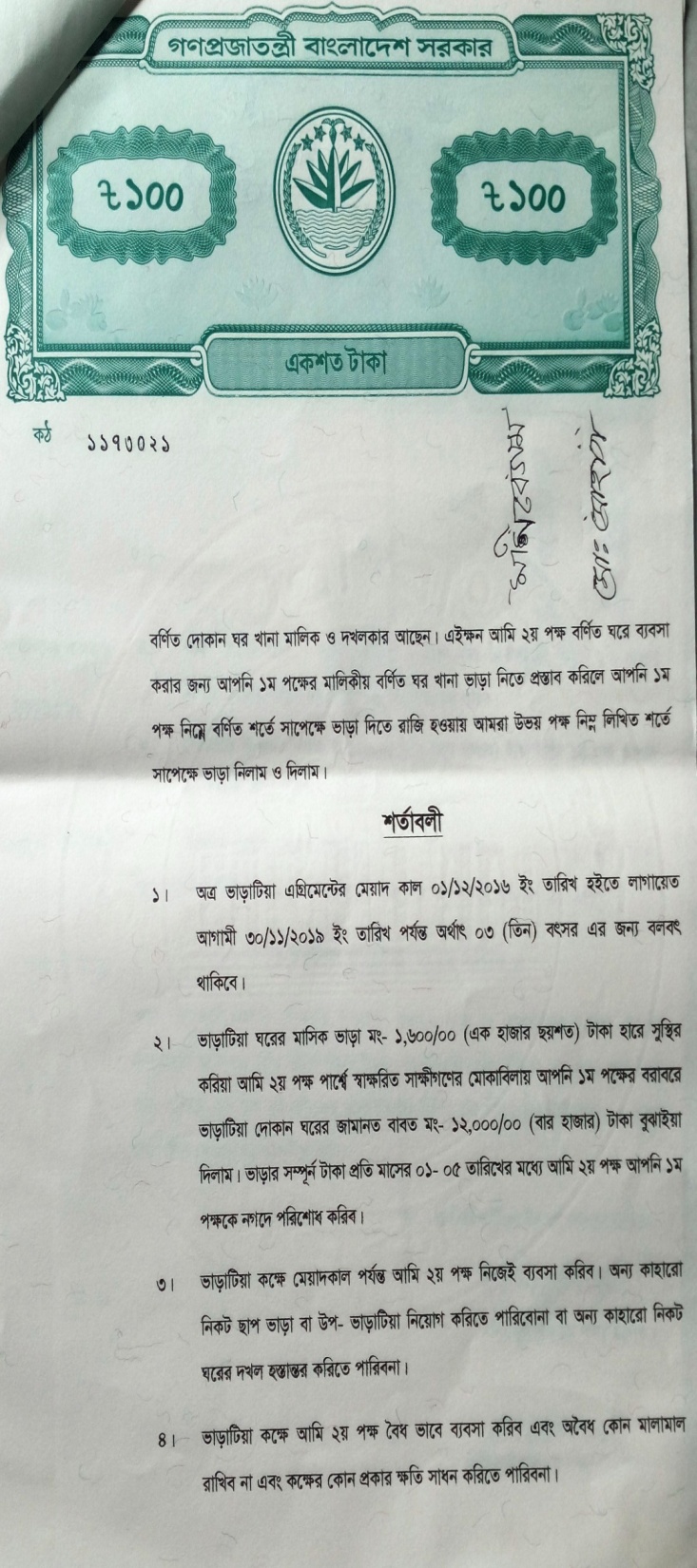 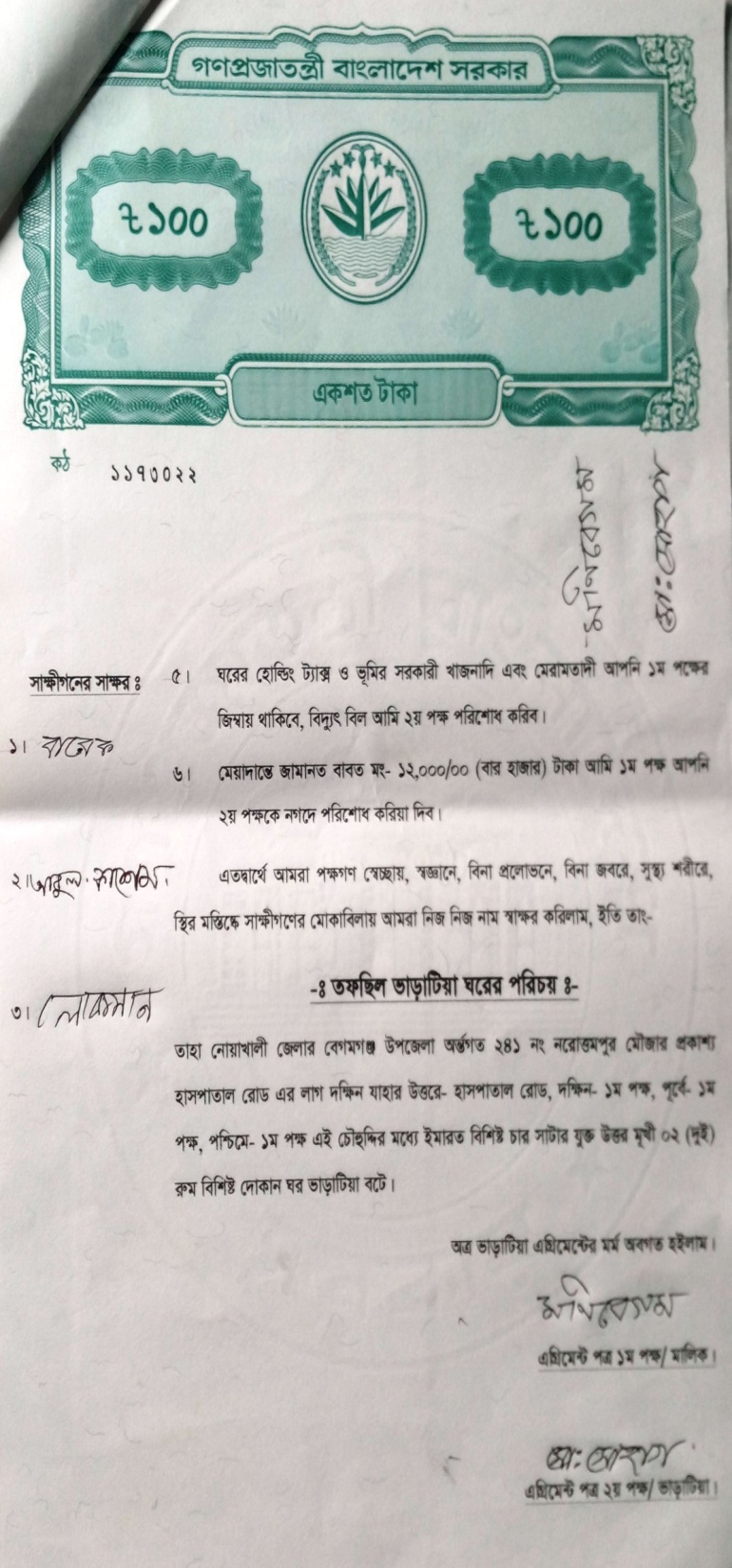 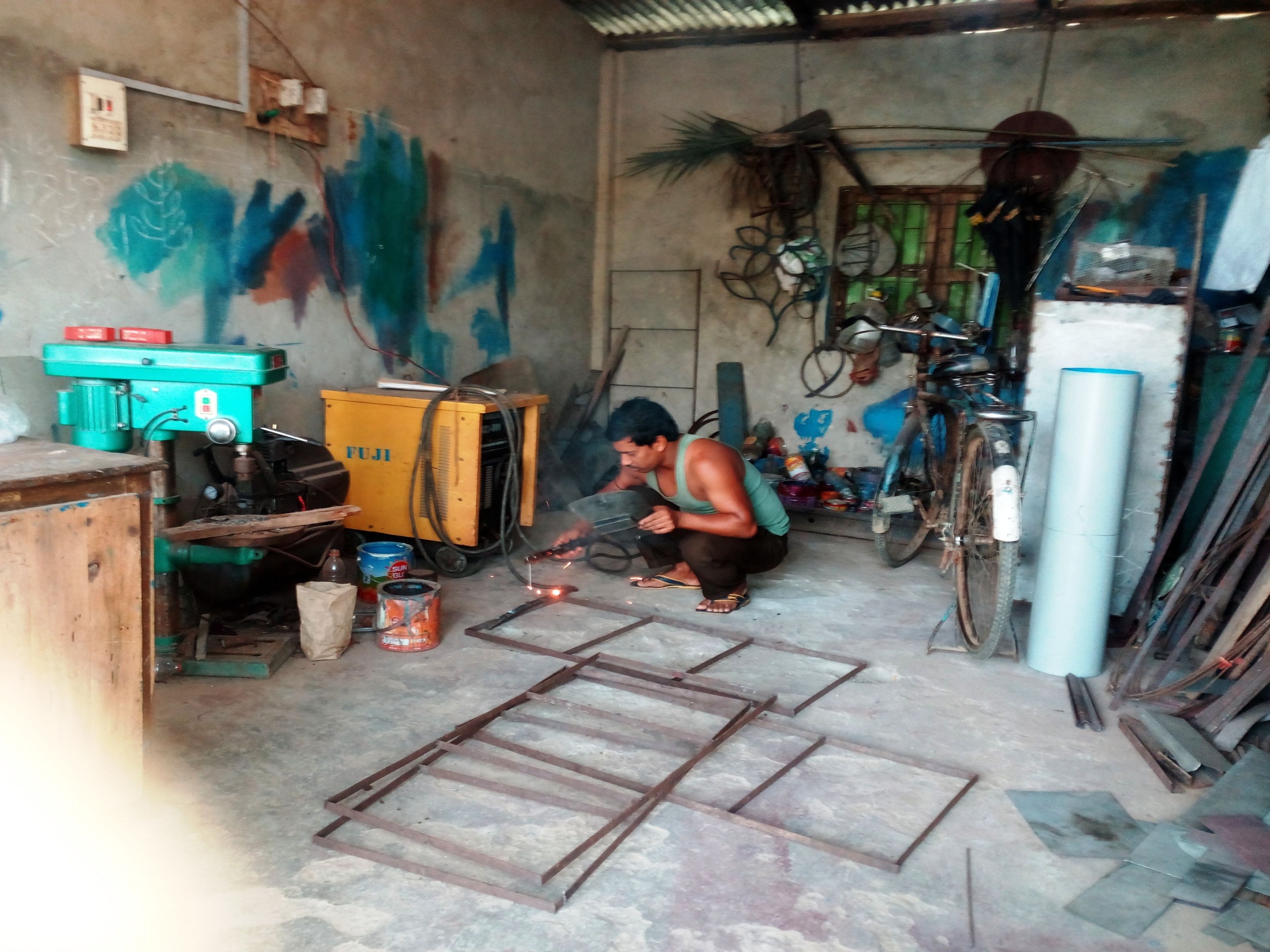 Presented at
SB Design Lab
On January, 2017
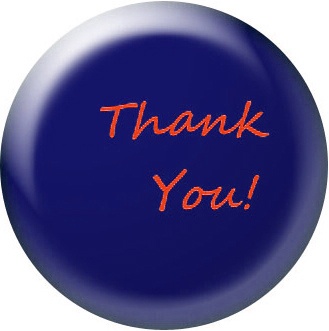 For more information 
Grameen Trust
 Phone No : 9017038
Md. Sohag
 Cell No: - +8801838-635180